Where to Find Answers
Comprehensive Online Resource
Center for Leadership Excellence, https://ieee-elearning.org/CLE/ 
Simple to use, self-paced; Access with IEEE Account
Training for Section and Student Branch volunteers, conference planners, VoLT participants
Future modules for Micro-volunteers, new members, Region positions, others
What to do in your first 30 days; Key Administrative info; Yearly actions/activities
Training Courses on
Leadership (strategic, interpersonal)  
Management (day-to-day)
IEEE Awareness (incl. tools)
Business & Technology (incl. finance, ethics)
Member Engagement
Communication (verbal, written)
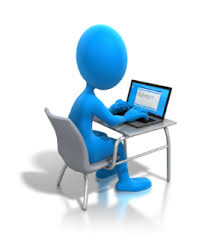 0
Where to Find Answers
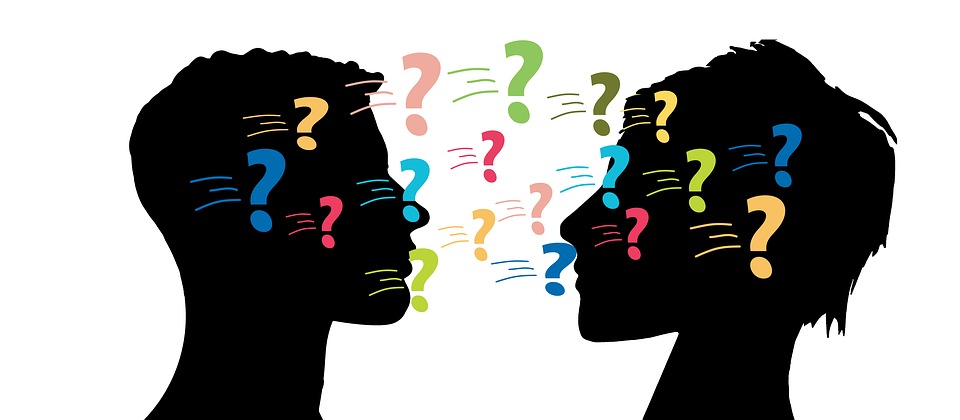 ASK
Area/Council Chair
Region Committee Chair
Region Director, Director-Elect
Your Predecessor
Long-time Volunteer or Member
https://supportcenter.ieee.org 
search the FAQ
submit a question
chat with a staff member
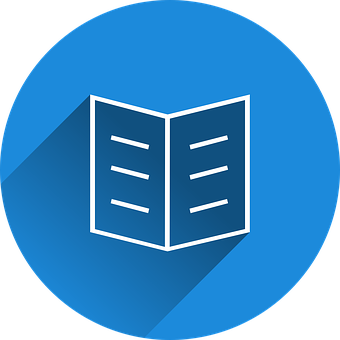 READ
IEEE Governing Documents – https://www.ieee.org/about/corporate/governance
Running an IEEE Conference – https://www.ieee.org/conferences/organizers/organizers-index.html 
Region Information at http://www.ewh.ieee.org/reg/3/
Governing document -- see left column “Administrative Information”
Travel Policy – see left column “Travel & Expense Reimbursement
Student Information – see “Student Activities”
Region leadership – see “”Executive Committee”
1